Caparol® (prometryn) or Reglone® (diquat) for Weed Control in Peanut??
Eric P. Prostko* and Nick J. Shay 
University of Georgia
Dept. Crop & Soil Sciences
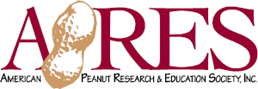 U.S. Row Crop Production – 2024Acres Planted
Source: USDA/NASS, Acreage (06/28/24)
Peanut Herbicide History Since the 1980’s
Dual - 1980
Poast - 1985
Premerge/Dinitro/ Dyanap (dinoseb) was cancelled in 1986
Sonalan - 1988
Classic - 1988
Paraquat - 1988
Lasso (alachlor) Issues - 1991
Pursuit - 1991
Zorial/Solicam - 1993
Tough - 1992
Select - 1996
Cadre - 1996
Frontier - 1996
Dual Magnum - 1997
Outlook - 1999
Strongarm - 2000
Valor - 2001
Spartan - 2003
Cobra - 2005
Fusilade - 2009
Warrant - 2014
Zidua - 2017
Anthem Flex - 2020
Brake - 2023
Rexovor - ????????
Liberty - ???????
The Future of Herbicides?
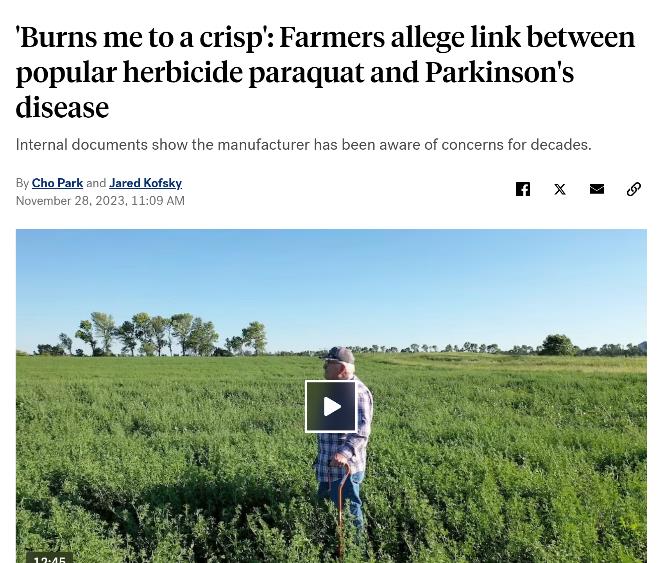 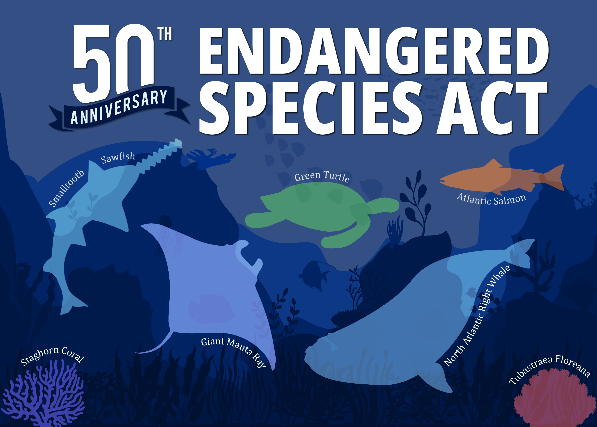 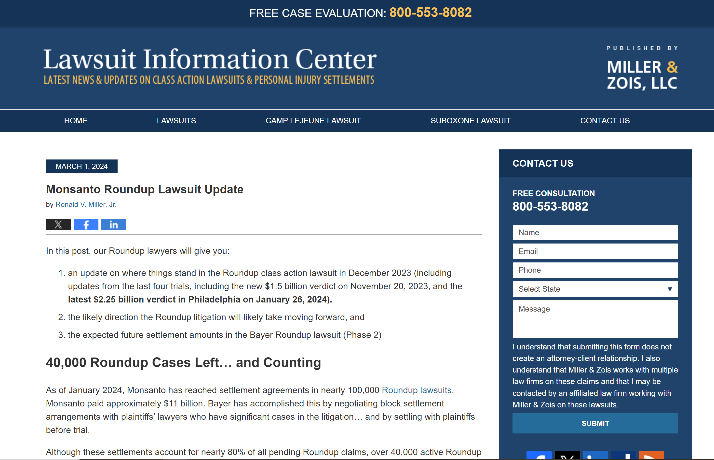 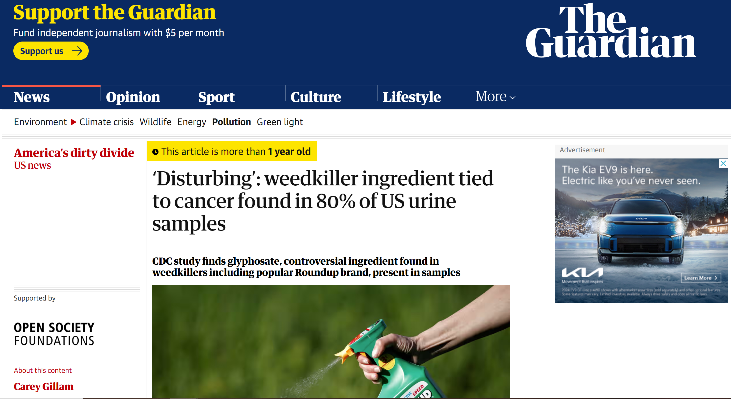 PPO-Resistance (PRE and POST) Has Recently Been Confirmed in Georgia (Randell-Singleton et al. 2024)
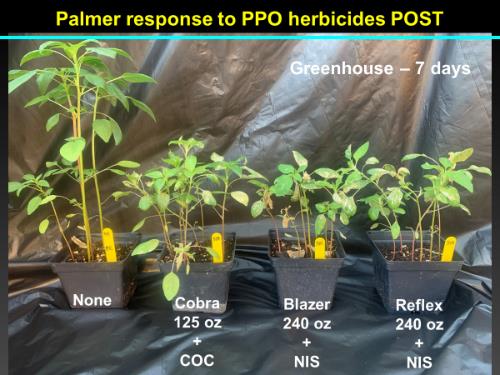 Caparol®
Prometryn

Commercially available in cotton in 1964

Same herbicide family as atrazine
Triazine

HRAC/WSSA Group 5
PSII-Inhibitor

Peanut label in other countries?
Australia

2024 Prices
Caparol 4L @ 32 oz/A (~$10) vs. Valor EZ 4SC @ 3 oz/A (~$12)
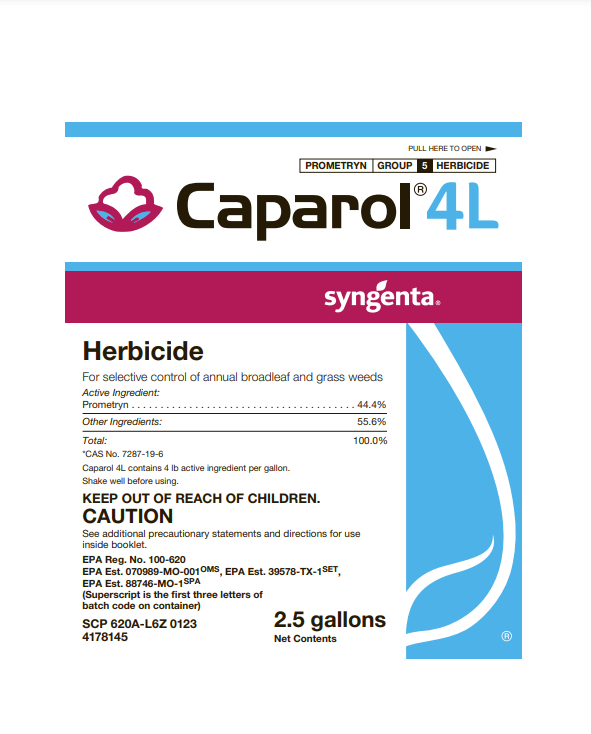 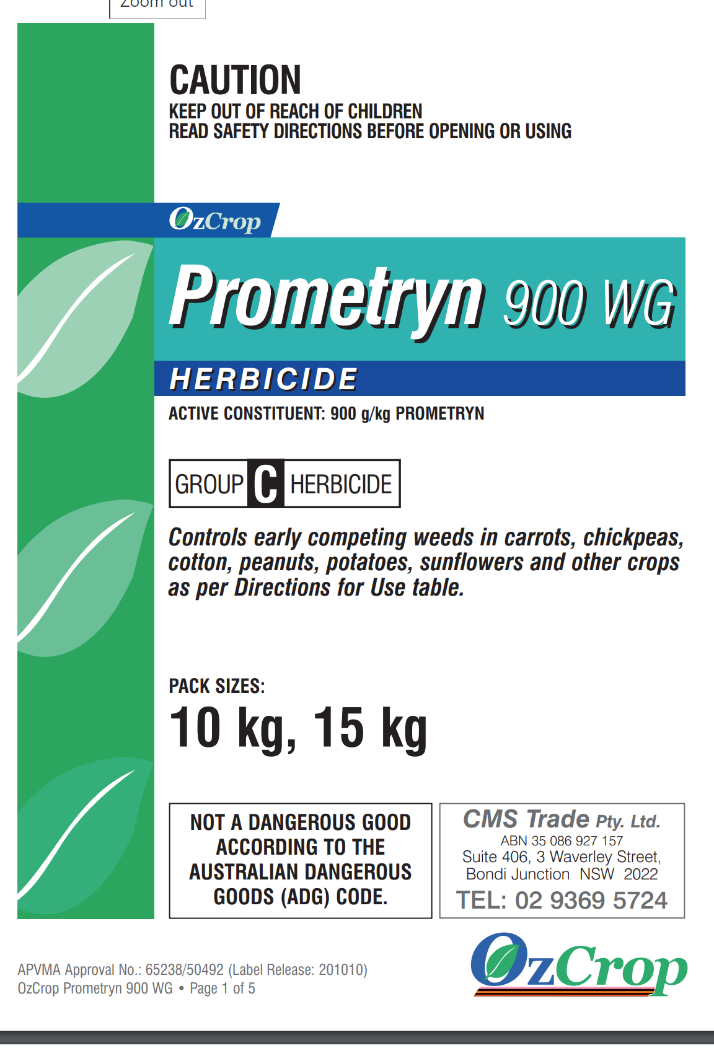 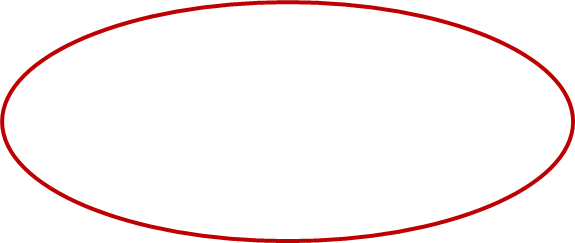 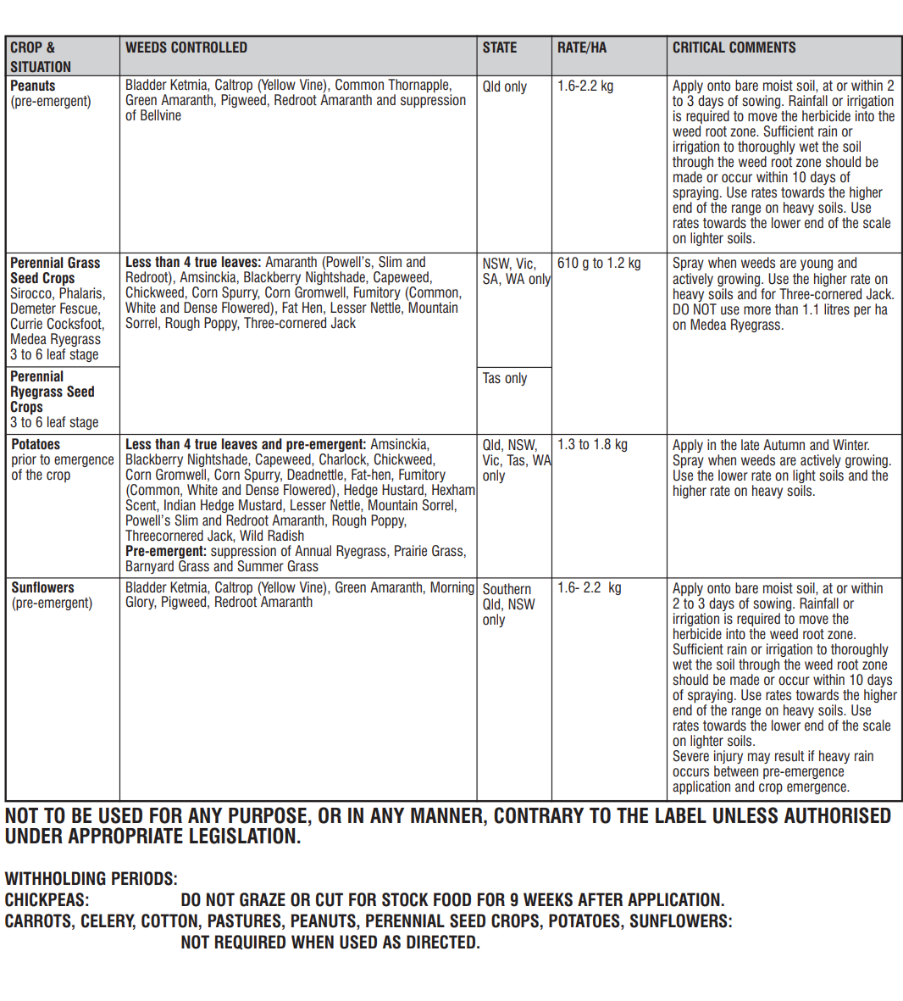 Caparol® and Pigweed?
*Source: Whitaker et al. 2011.  Journal of Cotton Science 15:89-99.
Reglone®
Diquat

Been around since 1955

Same herbicide family as paraquat
Bipyridilium

Harvest Aid/Desiccant
alfalfa, canola, clover, potato, tree/vine/small fruits/vegetables (non-bearing)

HRAC/WSSA Group 22
PSI inhibitor

2024 Prices
Gramoxone 3SL @ 8 oz/A (~$2) vs. Reglone 2SL @ 12 oz/A (~$8)
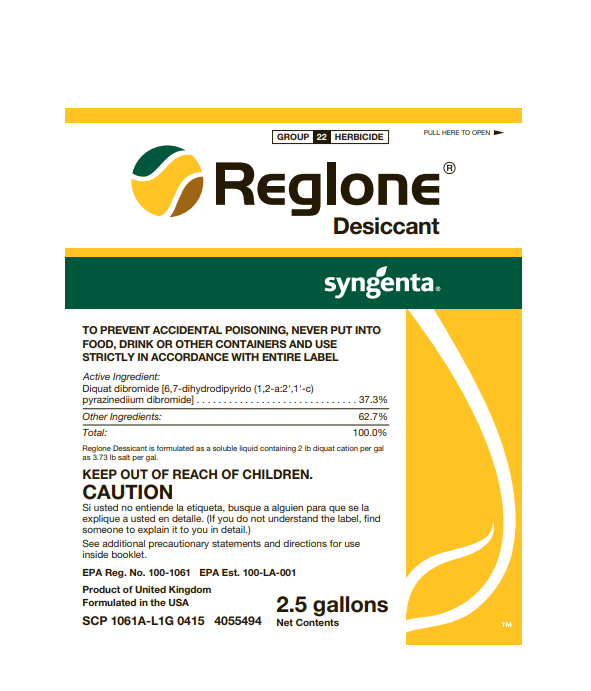 diquat
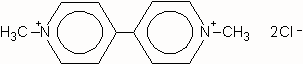 paraquat
Materials and Methods
UGA Ponder Farm (Ty Ty)
small plots, 15 GPA, 11002AIXR tips
2022
Caparol 4L @ 24, 32, 48 oz/A alone and in tank-mixes
RCBD, 3 reps
2023
Repeated 2022 Caparol test
Reglone 2SL @ 6.4 and 8.6 oz/A compared to Gramoxone 2SL 
Lower rates (oopsy) 

ANOVA, P=0.10, Fisher’s
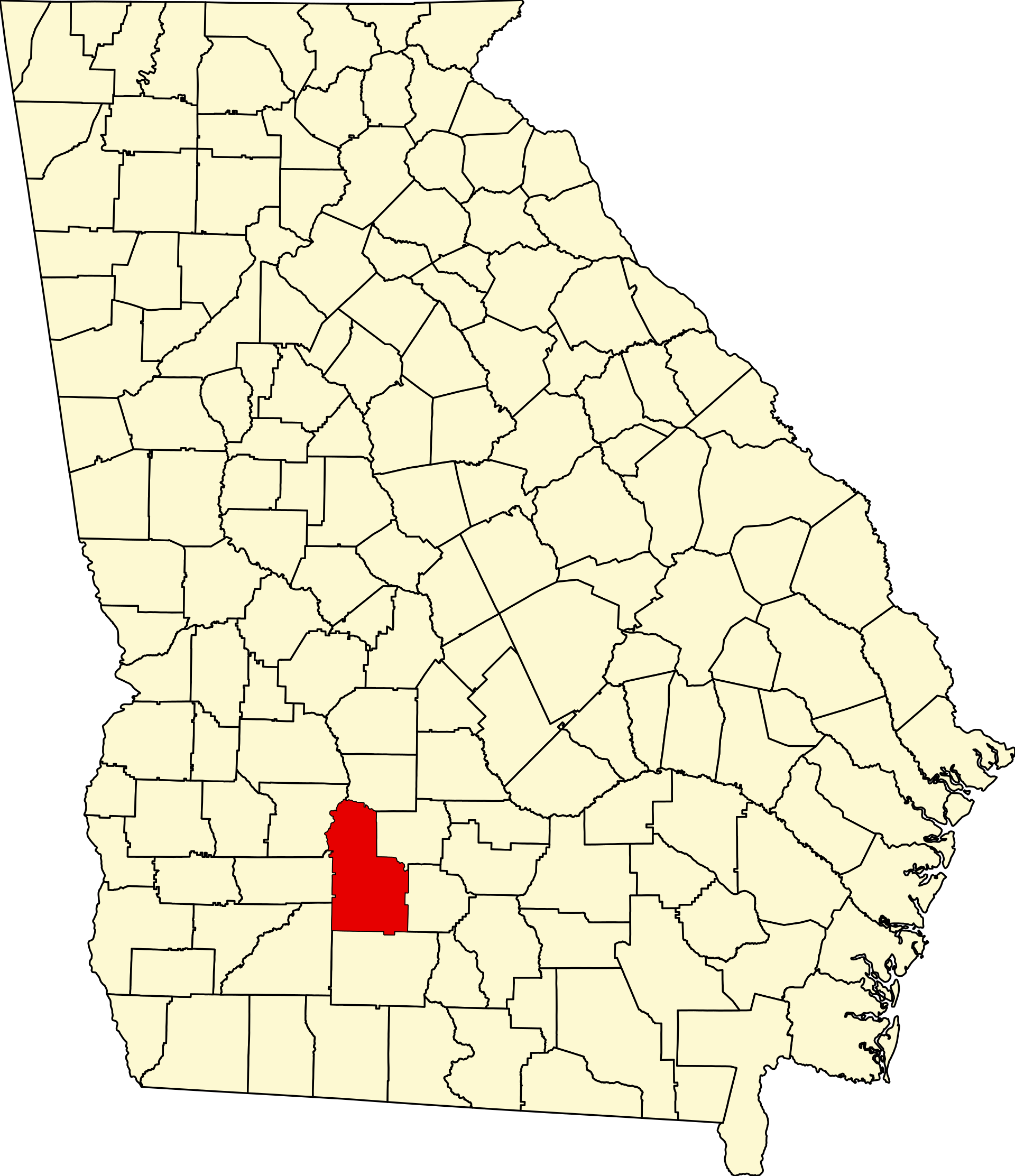 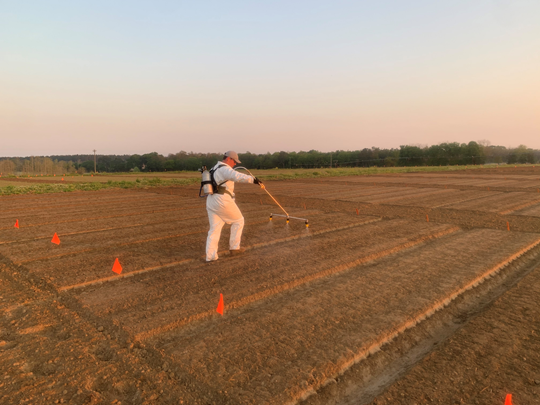 Results - 2022
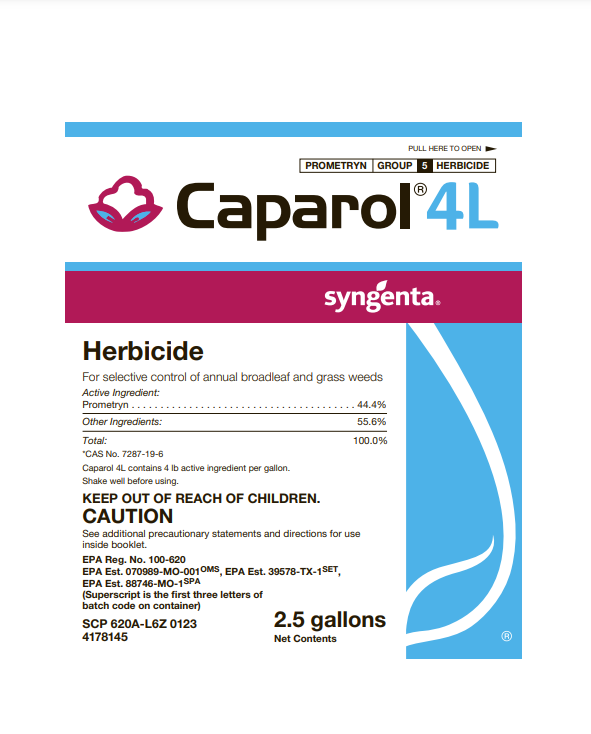 Screven Co. 2021
Peanut Stunting – 2022 (12 DAT)
Sonalan HFP 4EC @ 32 oz/A
Valor EZ @ 3 oz/A
Strongarm 84WG @ 0.225 oz/A
Caparol 4L @ 24 oz/A
Peanut Weed Control – 2022 (22 DAT)
LSD 0.10 = 3.83
LSD 0.10 = 3.44
Sonalan HFP 4EC @ 32 oz/A
Valor EZ @ 3 oz/A
Strongarm 84WG @ 0.225 oz/A
Caparol 4L @ 24 oz/A
Peanut Weed Control - 2022Valor + Strongarm vs. Caparol + Strongarm
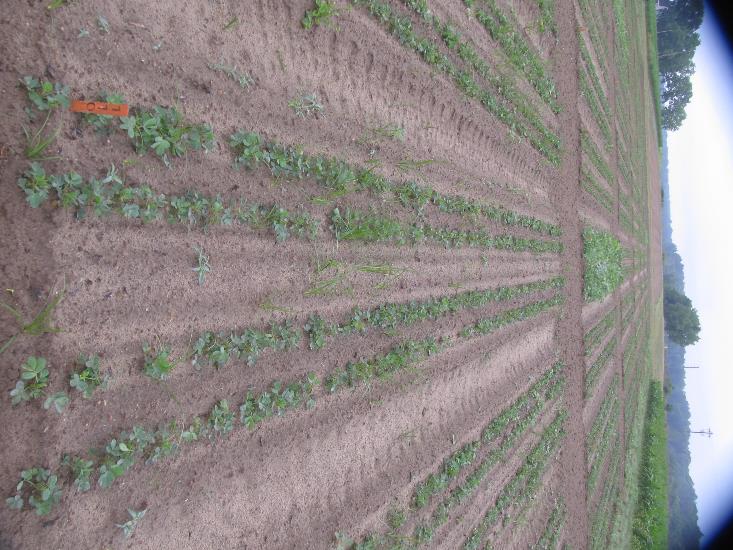 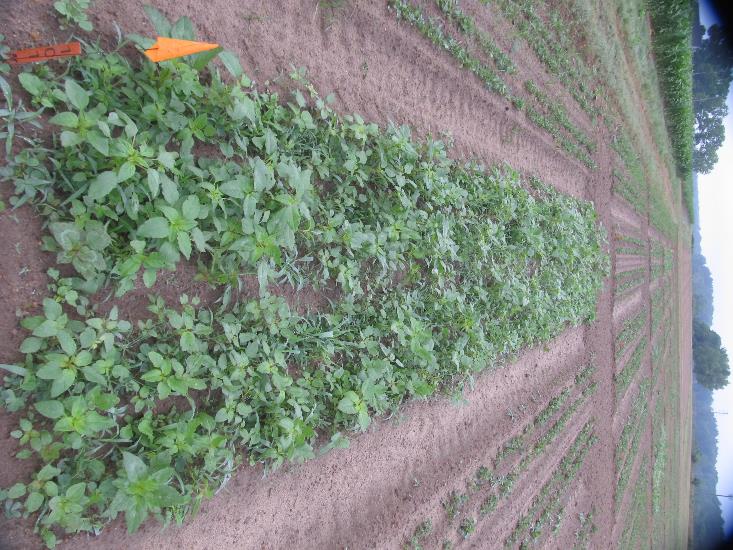 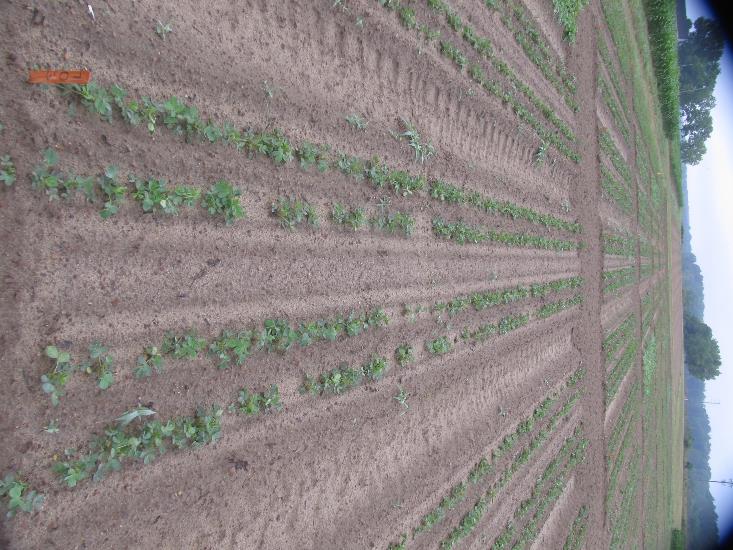 Sonalan HFP 4EC @ 32 oz/A
Valor EZ 4SC @ 3 oz/A
Strongarm 84WG @ 0.225 oz/A
Applied PRE (1 DAP)
Sonalan HFP 4EC @ 32 oz/A
Caparol 4L @ 24 oz/A 
Strongarm 84WG @ 0.225 oz/A
Applied PRE (1 DAP)
NTC
PE-12-22
May 20
22 DAT
Peanut Weed Control - 2022Valor + Strongarm vs. Caparol + Strongarm
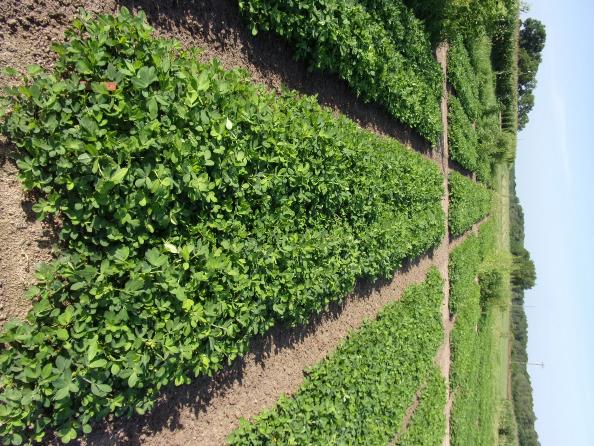 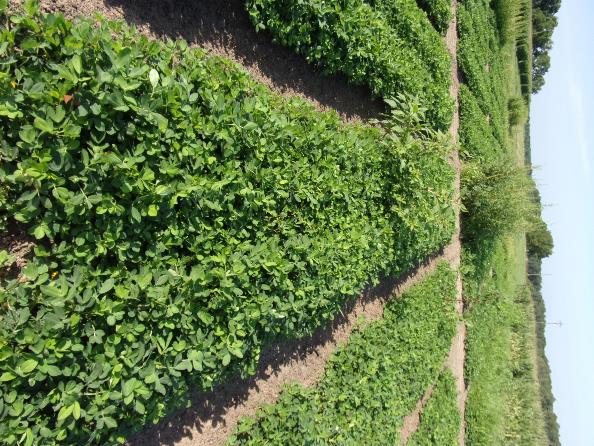 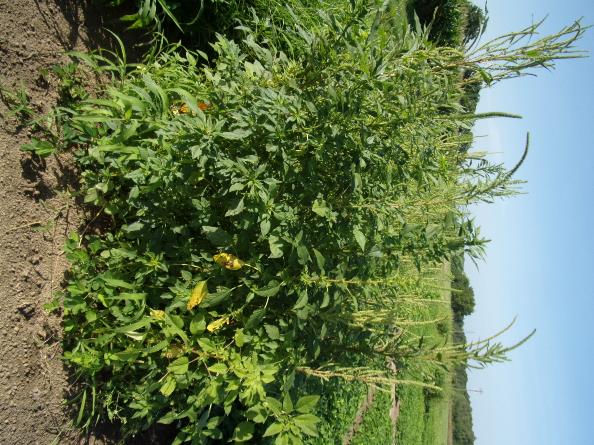 Sonalan HFP 4EC @ 32 oz/A
Valor EZ 4SC @ 3 oz/A
Strongarm 84WG @ 0.225 oz/A
PRE (1 DAP)
Cadre 2AS @ 4 oz/A
2,4-DB 2SL @ 16 oz/A
Dual Magnum 7.62EC @ 16 oz/A
POST (27 DAP)
Sonalan HFP 4EC @ 32 oz/A
Caparol 4L @ 24 oz/A 
Strongarm 84WG @ 0.225 oz/A
PRE (1 DAP)
Cadre 2AS @ 4 oz/A
2,4-DB 2SL @ 16 oz/A
Dual Magnum 7.62EC @ 16 oz/A
POST (27 DAP)
NTC
PE-12-22
June 21
55 DAP
Peanut Yield – 2022
Sonalan HFP 4EC @ 32 oz/A
Valor EZ @ 3 oz/A
Strongarm 84WG @ 0.225 oz/A
Caparol 4L @ 24 oz/A
Results - 2023
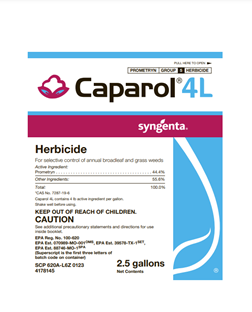 Peanut Stunting – 2023 (14 DAT)
Prowl H20 3.8SC @ 32 oz/A
Valor EZ @ 3 oz/A
Strongarm 84WG @ 0.225 oz/A
Caparol 4L @ 32 oz/A
Peanut Weed Control – 2023 (20 DAT)
LSD 0.10 = 6.15
LSD 0.10 = 12.88
Prowl H20 3.8SC @ 32 oz/A
Valor EZ @ 3 oz/A
Strongarm 84WG @ 0.225 oz/A
Caparol 4L @ 32 oz/A
Peanut Weed Control – 2023Valor + Strongarm vs. Caparol + Strongarm1st rainfall/irrigation event was 8 DAP (0.5” irrigation)
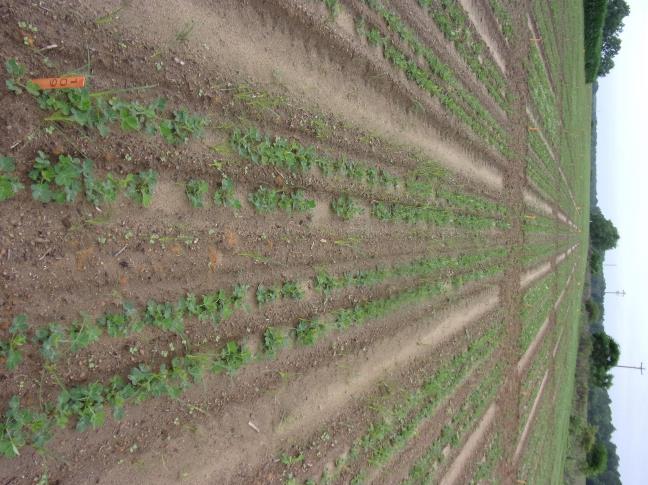 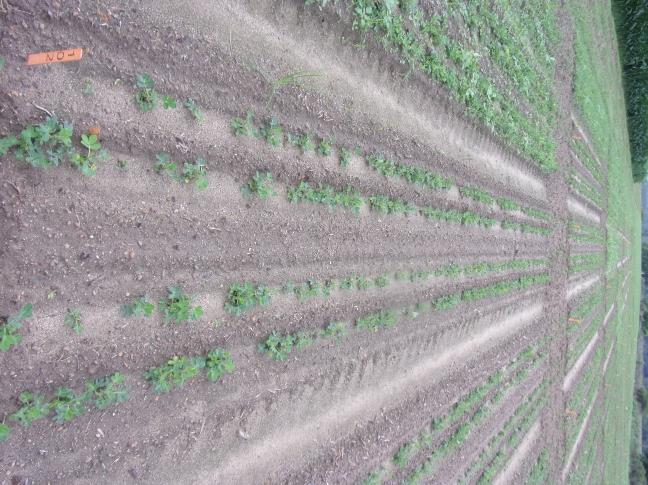 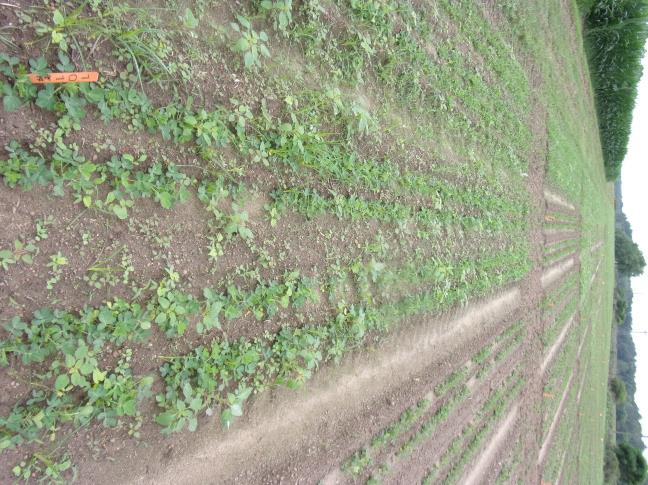 NTC
Prowl H20 3.8SC @ 32 oz/A
Valor EZ 4SC @ 3 oz/A
Strongarm 84WG @ 0.225 oz/A
Prowl H2O 3.8SC @ 32 oz/A
Caparol 4L @ 32 oz/A
Strongarm 84WG @ 0.225 oz/A
PE-14-23
May 24
21 DAP
Peanut Weed Control - 2023Valor + Strongarm vs. Caparol + Strongarm
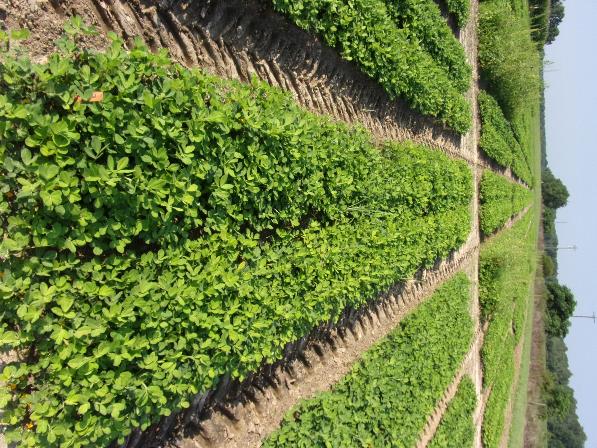 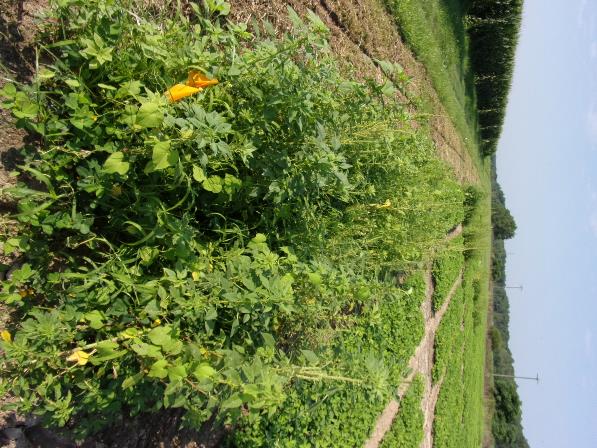 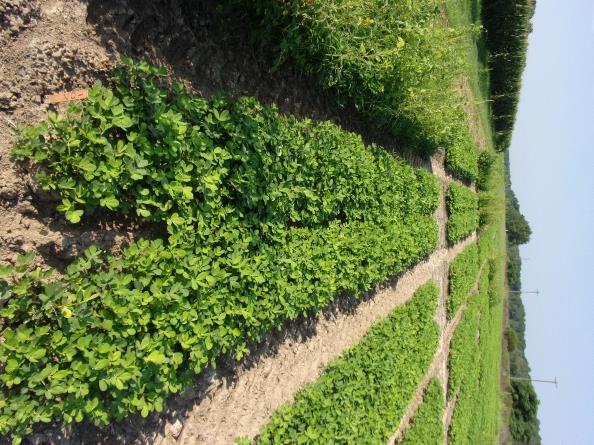 NTC
Prowl H20 3.8SC @ 32 oz/A
Caparol 4L @ 32 oz/A
Strongarm 84WG @ 0.225 oz/A
PRE (1 DAP)
Cadre 2AS @ 4 oz/A
Cobra 2EC 12.5 oz/A
Dual Magnum 7.62EC @ 16 oz/A
2,4-DB 2SL @ 16 oz/A
POST1 (22 DAP)
Prowl H20 3.8SC @ 32 oz/A
Valor EZ 4SC @ 3 oz/A
Strongarm 84WG @ 0.225 oz/A
PRE (1 DAP)
Cadre 2AS @ 4 oz/A
Dual Magnum 7.62EC @ 16 oz/A
2,4-DB 2SL @ 16 oz/A
POST2 (28 DAP)
PE-14-23
June 28
56 DAP
Peanut Yield – 2023
Prowl H20 3.8SC @ 32 oz/A
Valor EZ @ 3 oz/A
Strongarm 84WG @ 0.225 oz/A
Caparol 4L @ 32 oz/A
Reglone®
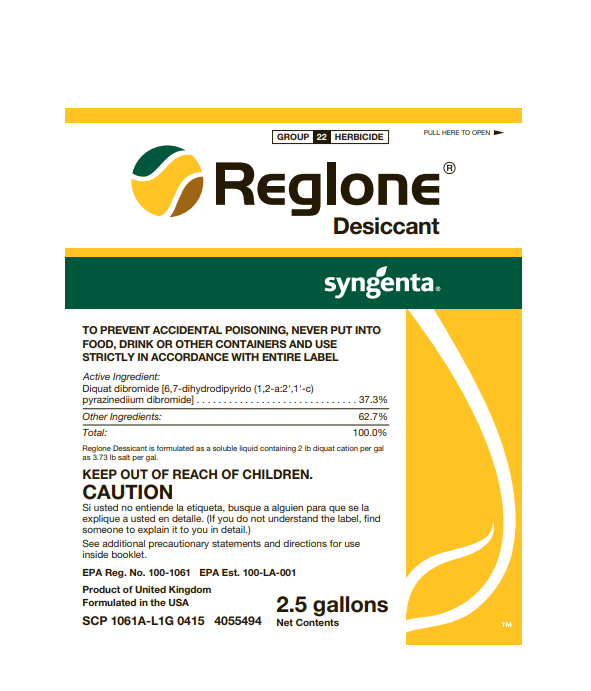 Peanut Injury (%) – 2023 (2 DAT)
Gramoxone 2SL @ 12 oz/A
Storm 4SL @ 16 oz/A
Dual Magnum 7.62EC @ 16 oz/A
Reglone 2SL @ 8.6 oz/A
(LSD 0.10 = 2.82)
(LSD 0.10 = 2.45)
Peanut Injury – 2 DAT
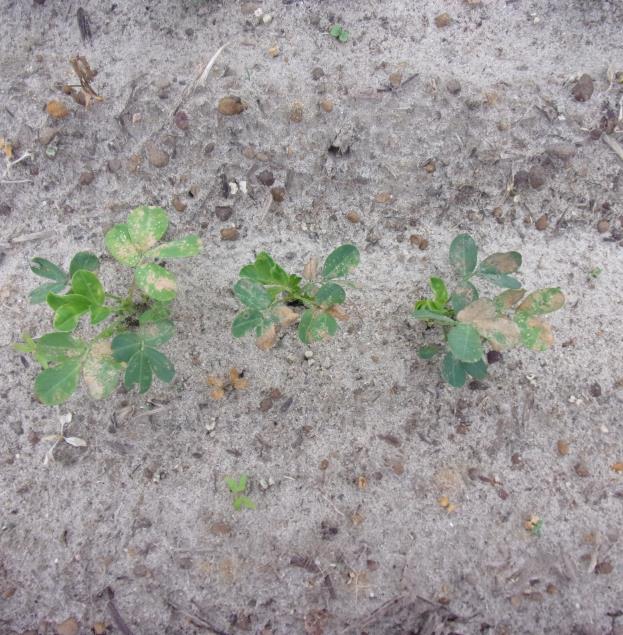 NTC
Gramoxone + Storm + Dual Magnum
Reglone + Storm + Dual Magnum
Weed Control (%) – 2023 (8 DAT)
Gramoxone 2SL @ 12 oz/A
Storm 4SL @ 16 oz/A
Dual Magnum 7.62EC @ 16 oz/A
Reglone 2SL @ 8.6 oz/A
(LSD 0.10 = 10.84)
(LSD 0.10 = 5.85)
(LSD 0.10 = NS)
(LSD 0.10 = 8.09)
Gramoxone vs. Reglone - 2023
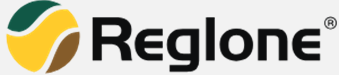 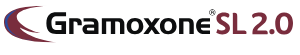 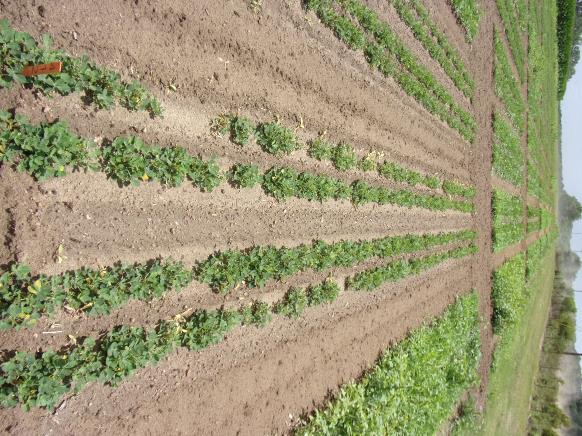 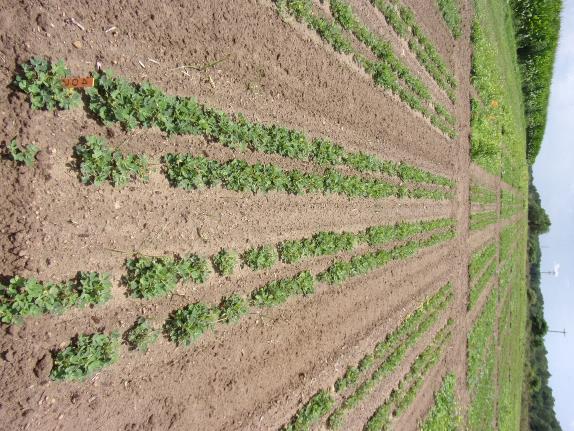 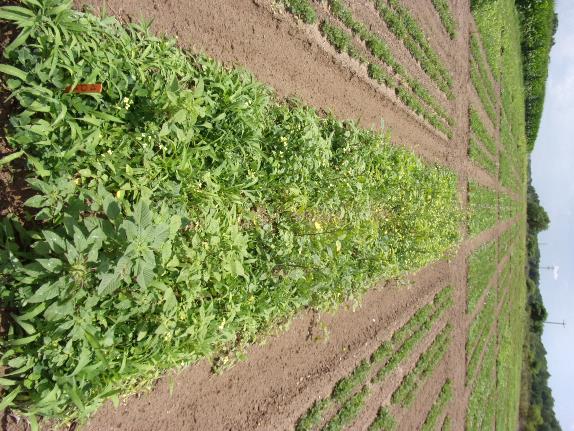 NTC
Gramoxone 2SL @ 12 oz/A
Storm 4SL @ 16 oz/A
Dual Magnum 7.62EC @ 16 oz/A
Applied 13 DAP
Cadre 2AS @ 4 oz/A
Dual Magnum 7.62EC @ 16 oz/A
2,4-DB 2SL @ 16 oz/A
Applied 27 DAP
Reglone 2SL @ 8.6 oz/A
Storm 4SL @ 16 oz/A
Dual Magnum 7.62EC @ 16 oz/A
Applied 13 DAP
Cadre 2AS @ 4 oz/A
Dual Magnum 7.62EC @ 16 oz/A
2,4-DB 2SL @ 16 oz/A
Applied 27 DAP
PE-12-23
June 7
35 DAP
Gramoxone vs. Reglone - 2023
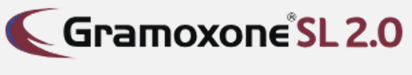 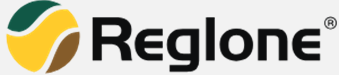 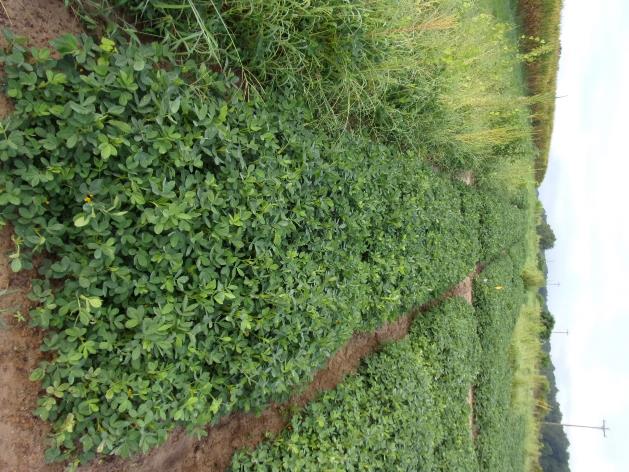 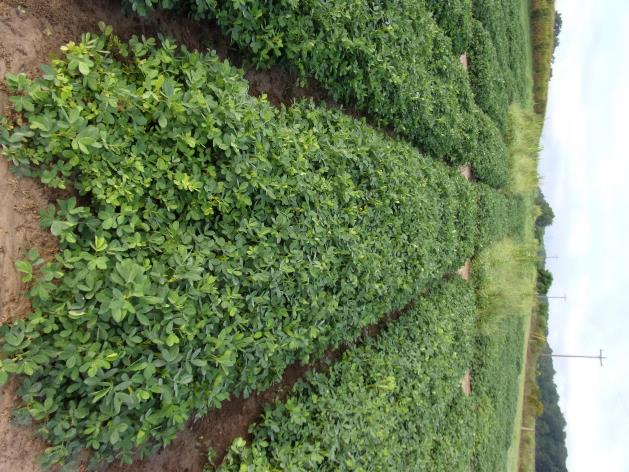 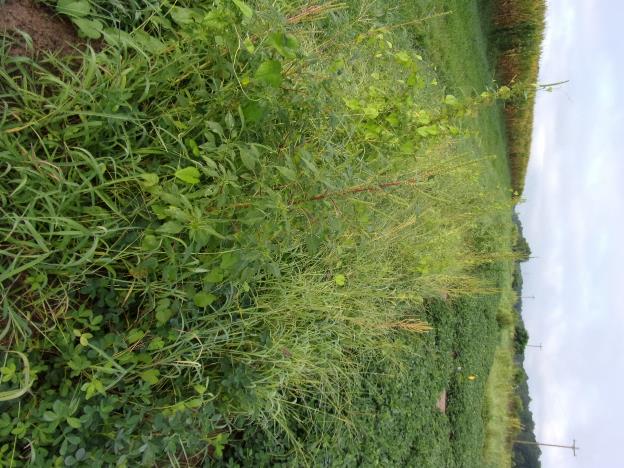 NTC
Gramoxone 2SL @ 12 oz/A
Storm 4SL @ 16 oz/A
Dual Magnum 7.62EC @ 16 oz/A
Applied 13 DAP
Cadre 2AS @ 4 oz/A
Dual Magnum 7.62EC @ 16 oz/A
2,4-DB 2SL @ 16 oz/A
Applied 27 DAP
Reglone 2SL @ 8.6 oz/A
Storm 4SL @ 16 oz/A
Dual Magnum 7.62EC @ 16 oz/A
Applied 13 DAP
Cadre 2AS @ 4 oz/A
Dual Magnum 7.62EC @ 16 oz/A
2,4-DB 2SL @ 16 oz/A
Applied 27 DAP
PE-12-23
July 24 
83 DAP
Peanut Yield – 2023
Gramoxone 2SL @ 12 oz/A
Storm 4SL @ 16 oz/A
Dual Magnum 7.62EC @ 16 oz/A
Reglone 2SL @ 8.6 oz/A
Summary/Future
Caparol®
Less injurious than Valor
Less effective than Valor
Moisture activation issues
OK in PRE + POST system?

Reglone®
Less or more injurious than Gramoxone??
rate
Similar weed control to Gramoxone
$/A 

Future
Repeated studies in 2024
Caparol tank-mixes with Valor, Brake, Rexovor (ALS-resistant AMAPA)
Appropriate rates for Reglone
Gramoxone vs. Reglone - 2024
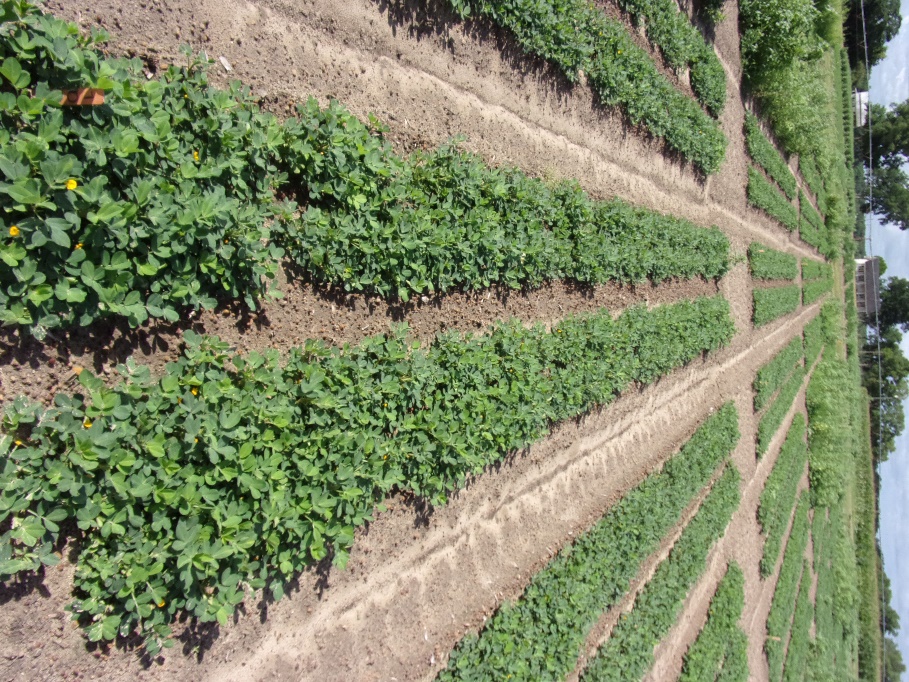 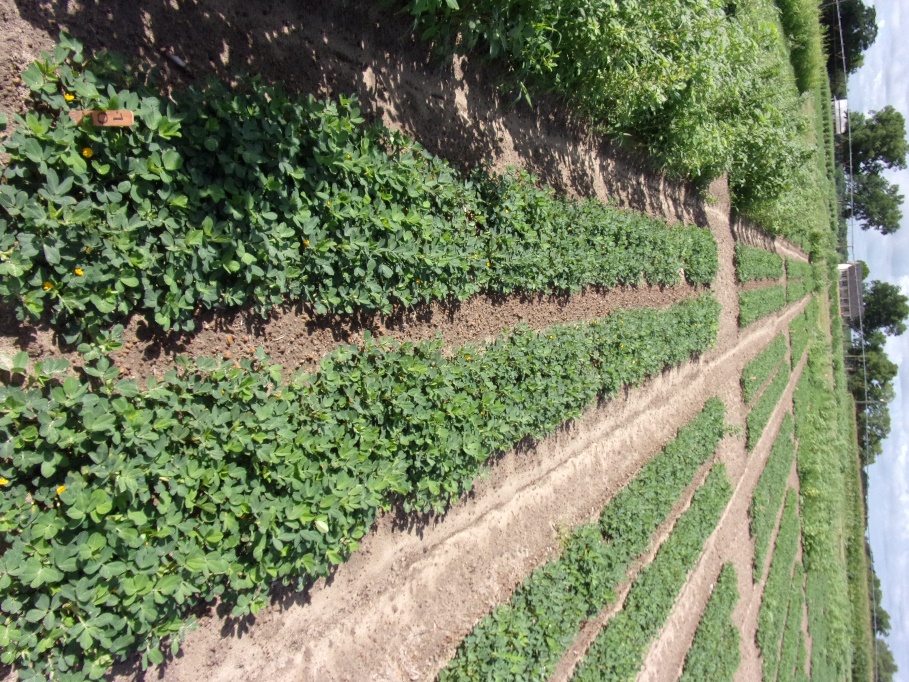 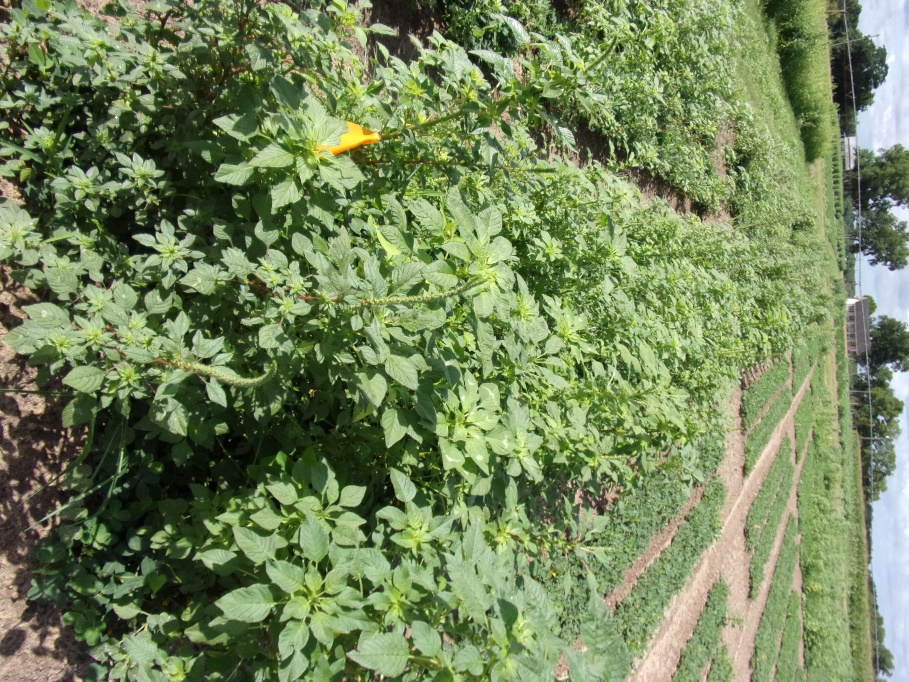 NTC
Gramoxone 3SL @ 8 oz/A
Storm 4SL @ 16 oz/A
Dual Magnum 7.62EC @ 16 oz/A
EPOST (13 DAP)
Cadre 2AS @ 4 oz/A
Dual Magnum 7.62EC @ 16 oz/A
Butyrac 20 2SL @ 16 oz/A
POST (34 DAP)
Reglone 2SL @ 12 oz/A
Storm 4SL @ 16 oz/A
Dual Magnum 7.62EC @ 16 oz/A
EPOST (13 DAP)
Cadre 2AS @ 4 oz/A
Dual Magnum 7.62EC @ 16 oz/A
Butyrac 20 2SL @ 16 oz/A
POST (34 DAP)
PE-10-24
June 28 
59 DAP
Weed Control in Peanut - 2024
Prowl H20 3.8SC @ 32 oz/A
Caparol 4L @ 32 oz/A
 Brake 1.2SL @ 12 oz/A
PRE
Cadre 2AS @ 4 oz/A
Butyrac 200 2SL @ 16 oz/A
Dual Magnum 7.62EC @ 16 oz/A
POST (34 DAP)
PE-07-24
June 28
59 DAP
NTC
Questions/Comments?www.gaweed.com
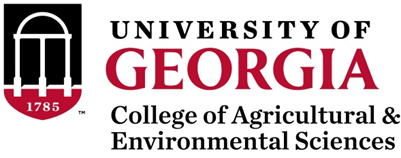